Leah Cordovez, MD, FACP 
Be Well & Flourish treats the WHOLE person using evidence-based medicine and an integrative approach to physical, mental and emotional health. 

Private Membership-based Healthcare  
Primary Care 
Consulting Services on COVID Guidance & Employee Health and Wellness
member@bewellandflourish.com
Bewellandflourish.com
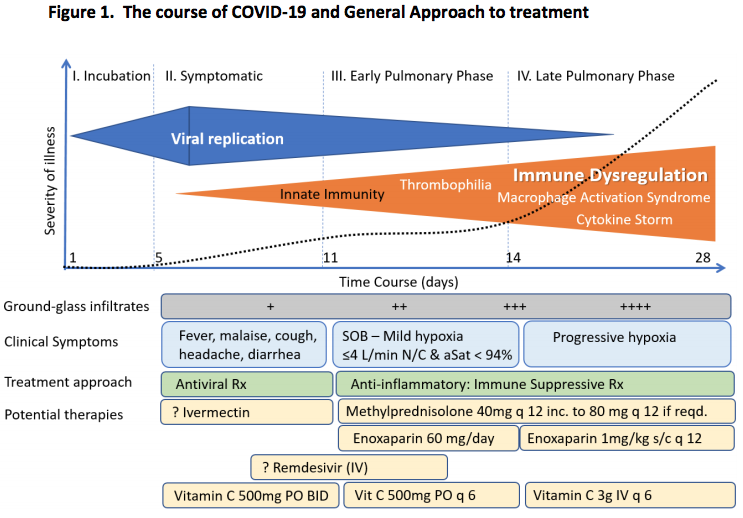 Developed and updated by Paul Marik, MD
Chief of Pulmonary and Critical Care Medicine
Eastern Virginia Medical School, Norfolk, VA

www.evms.edu/covid-19/covid_care_for_clinicians/
Prophylaxis
Vitamin C 500 mg twice a day
Quercetin 250-500 mg twice a day
Zinc (lozenges) 25 -50 mg daily
Melatonin (slow release) 0.3 -2 mg at bedtime
Vitamin D 2000-4000 IU daily
Famotidine 20-40 mg daily
member@bewellandflourish.com
Bewellandflourish.com
Symptomatic COVID at home
All of the above plus:
	Ivermectin (weight based dosing)
	Aspirin or low molecular weight heparin
		(both are Rx)

Primum non nocere…..
Bewellandflourish.com
member@bewellandflourish.com